«Организация Центра внедрения цифровых сервисов 
для корпоративных клиентов Саратовского регионального отделения 
Поволжского филиала ПАО «МегаФон»
Автор проекта:
Башкевич Андрей Витальевич

Научные руководители:
Корсаков Юрий Александрович
Кандидат философских наук, доцент

Кондратов Дмитрий Вячеславович
Доктор физико-математических наук, заведующий кафедрой
1
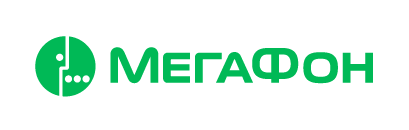 Динамика рынка мобильной связи 1999 – 2019 (Абоненты)
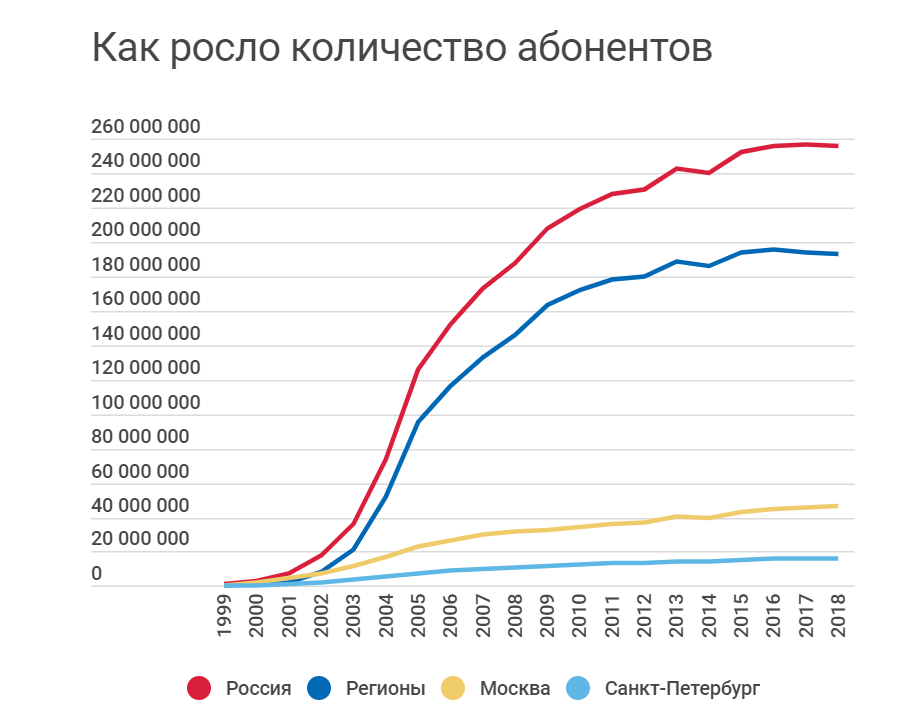 Ключевые регионы:
Москва 20%
Московская область 15%
Санкт-Петербург 10%
Ленинградская область 5%
Остальные города-миллионники 15%
Прочие регионы 35%
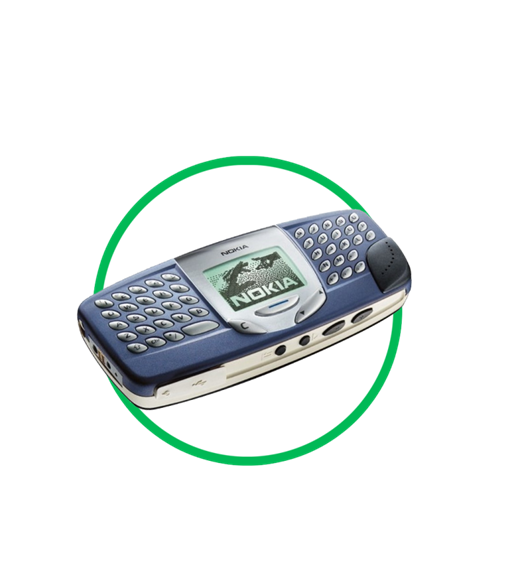 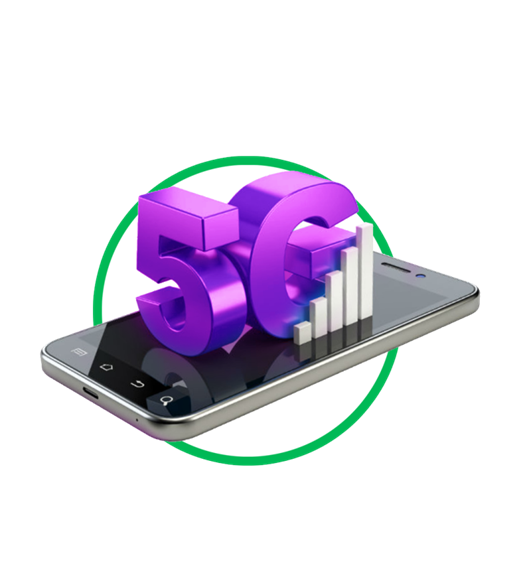 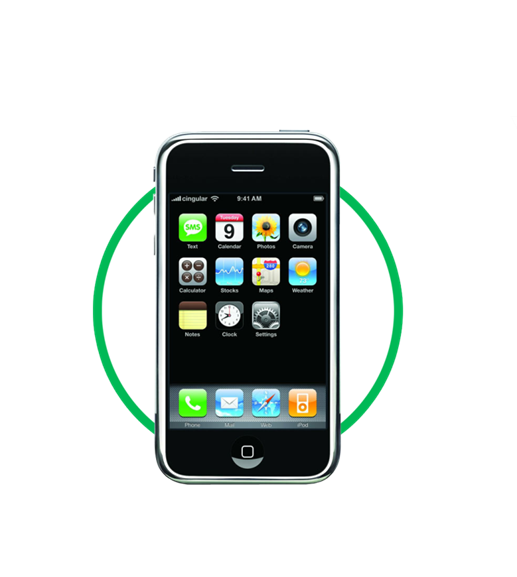 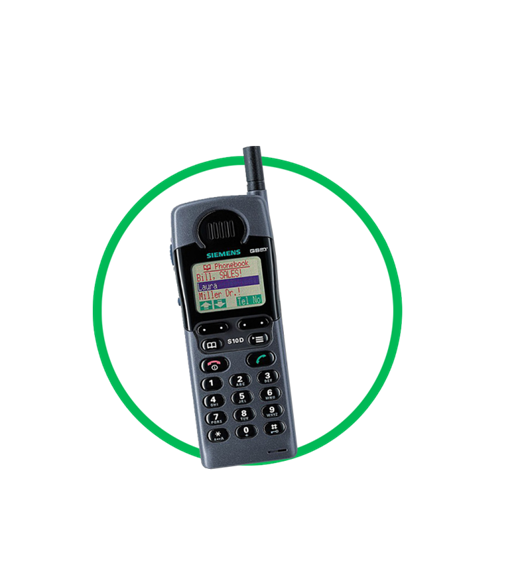 2
Динамика рынка мобильной связи 1999-2019 (выручка)
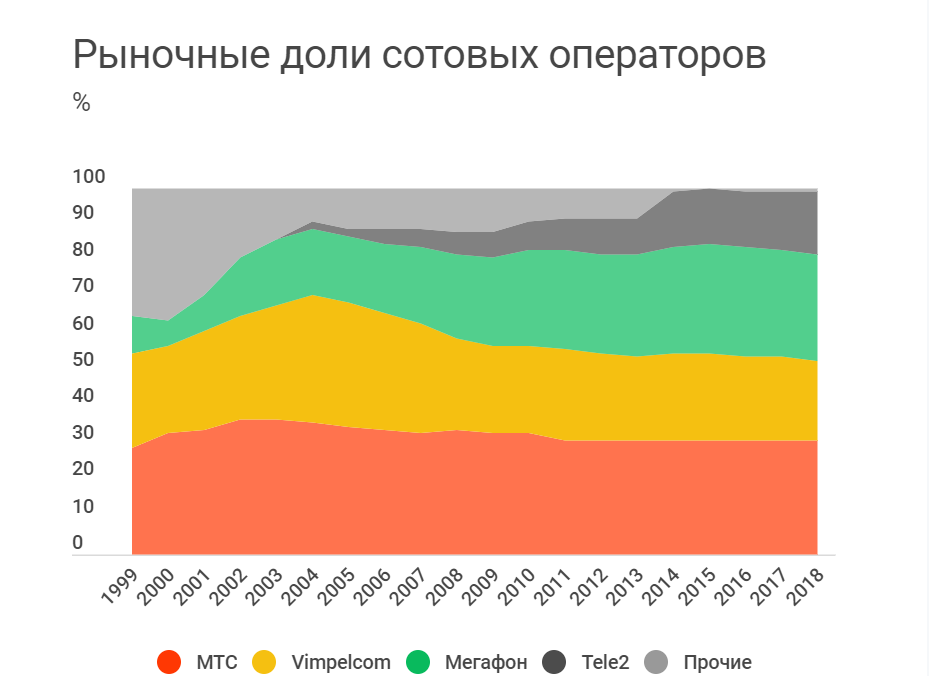 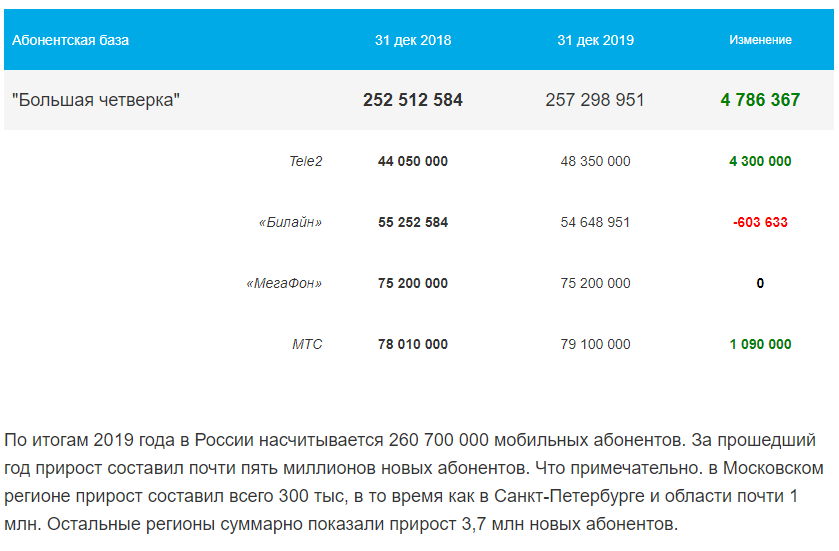 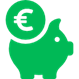 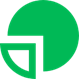 3
Новый рынок – ИТ - интеграция
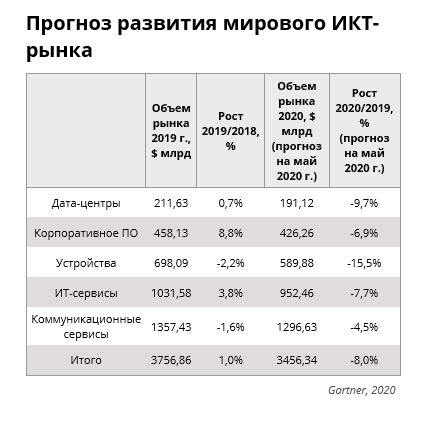 Актуальность выбора данного направления подтверждается государственной политикой, связанной с развитие Цифровой экономики 

Указ Президента Российской Федерации от 09.05.2017 г. № 203 «О Стратегии развития информационного общества в Российской Федерации на 2017 – 2030 годы» 
Распоряжение Правительства Российской Федерации   от 28.07.2017 г. № 1632-р «Программа Цифровая экономика»
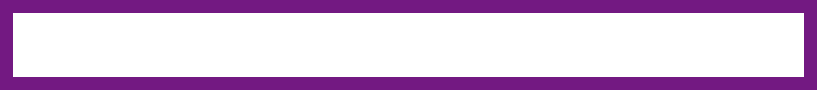 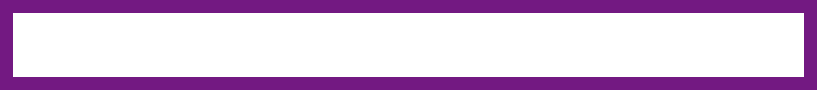 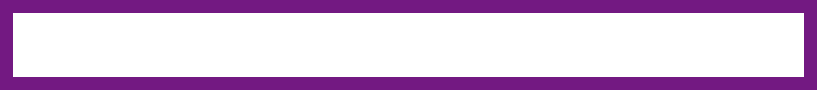 4
Наш новый рынок ИТ-интеграция
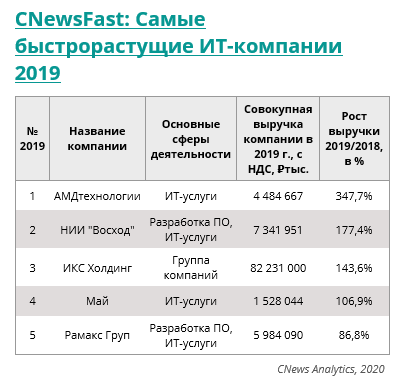 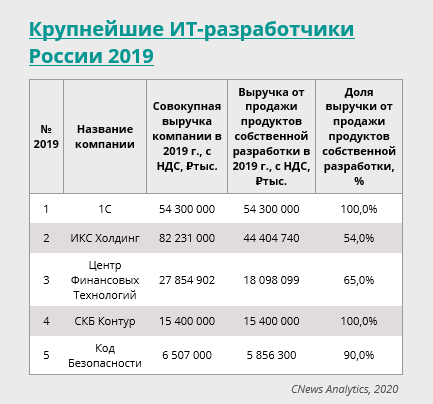 5
МегаФон выбирает стратегию роста на рынке 
через Партнерство с Лидерами – ИКС-Холдинг
Наша История
17 июня 1993 г. 
День рождения «МегаФона»: создана компания ЗАО «Северо-Западный GSM»
1999 г. Запуск GSM сети «МегаФон» в Саратове.
2007 г.  МегаФон первым в России запускает сеть нового поколения 3G.
Февраль 2014 г. МегаФон Генеральный телекоммуникационный партнёр Олимпийских/Параолимпийских игр
2016 г. Санкт-Петербург, ПМЭФ – первый тест связи 5G совместно с NOKIA и HUAWEI
2017 - 2018 г. техническое партнерство для Кубка Конфедерации и Кубка Мира FIFA
Июль 2020 г. Старт проекта «Arctic Connect» по прокладке подводной волоконно-оптической линии связи из Европы в Азию.
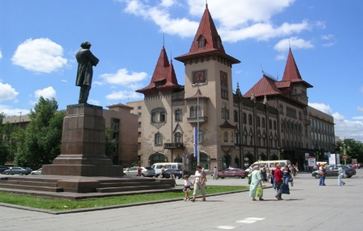 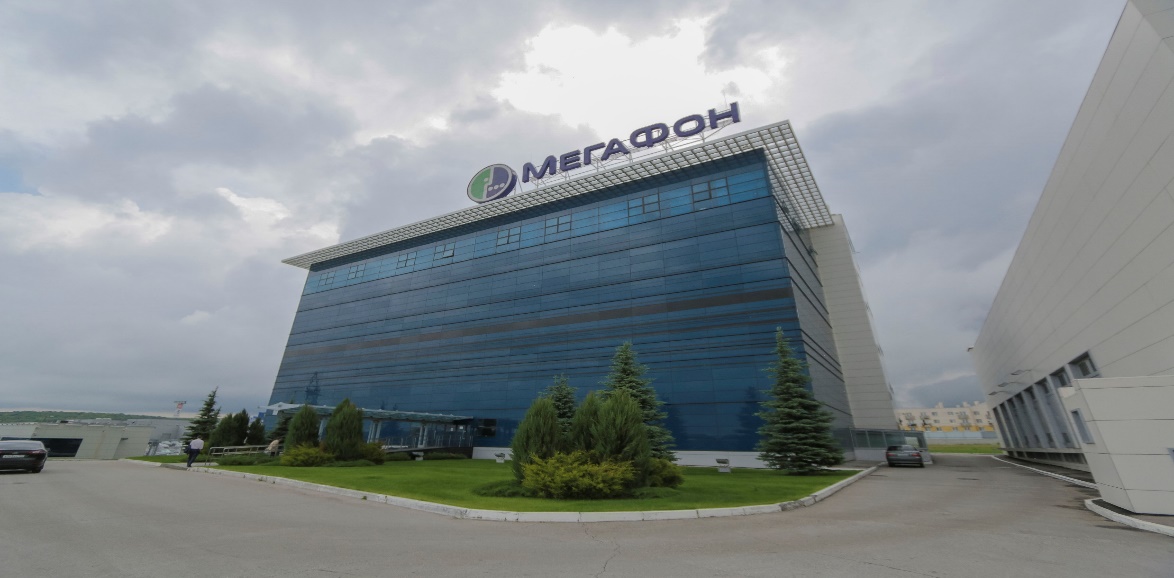 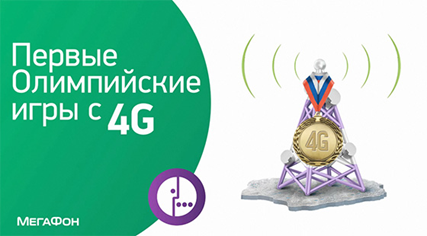 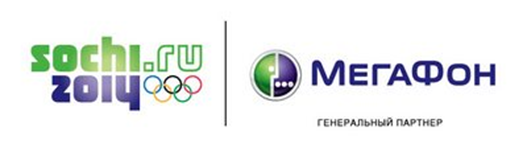 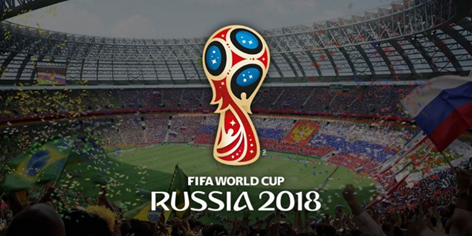 6
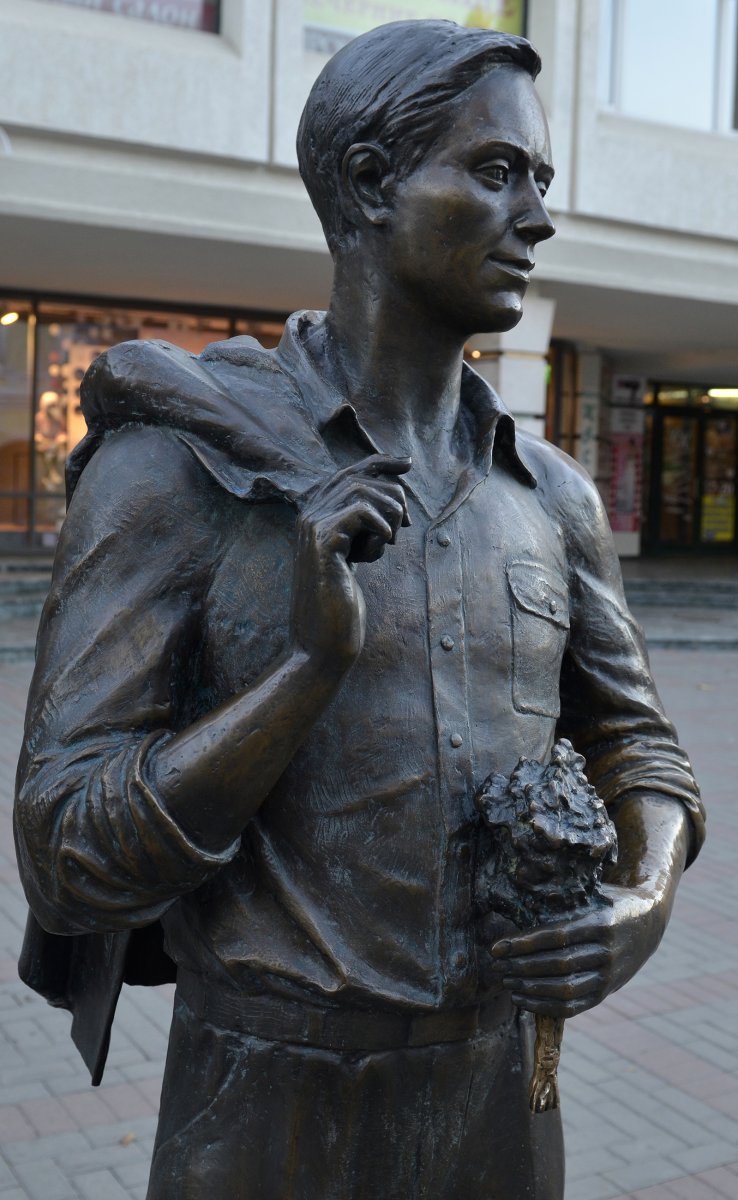 МегаФон — национальный российский оператор цифровых возможностей, занимающий лидирующие позиции на телекоммуникационном рынке в России. 
Первыми среди операторов связи внедрили стандарты 3G, 4G, LTE и LTE Advanced, предложили своим клиентам услуги SMS, MMS и мобильного телевидения
Первыми продемонстрировали в сетях 5G скорость более 1 Гбит/с на коммерческом смартфоне в 2018 году и провели трансляцию футбольного матча в формате VR с использованием технологии 5G.
Мобильный интернет от МегаФона четвёртый год подряд признается самым быстрым в стране по результатам международного исследования Ookla.
Услуги связи МегаФона доступны почти 100% населения России, при этом около 80% имеют доступ к 4G в 83 регионах страны.
Саратовская область – МегаФон, сеть связи более 2 700 базовых станции, сеть ВОЛС более 3 700 км.
Клиенты – более 1 млн. абонентов
Штат персонала Регионального отделения – 76 человек
7
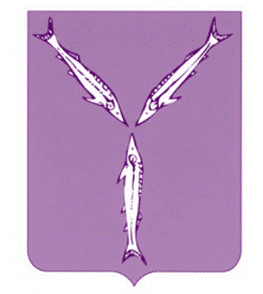 Основные направления бизнеса
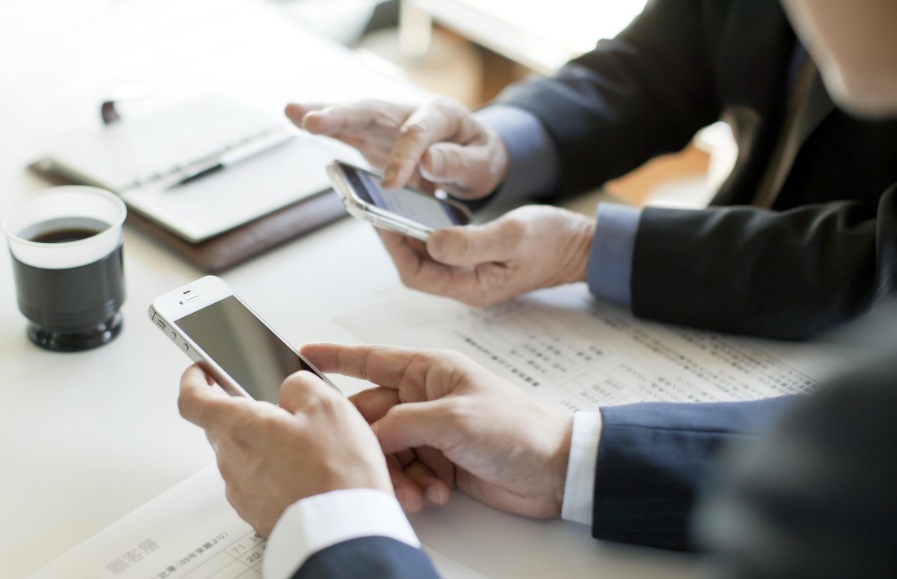 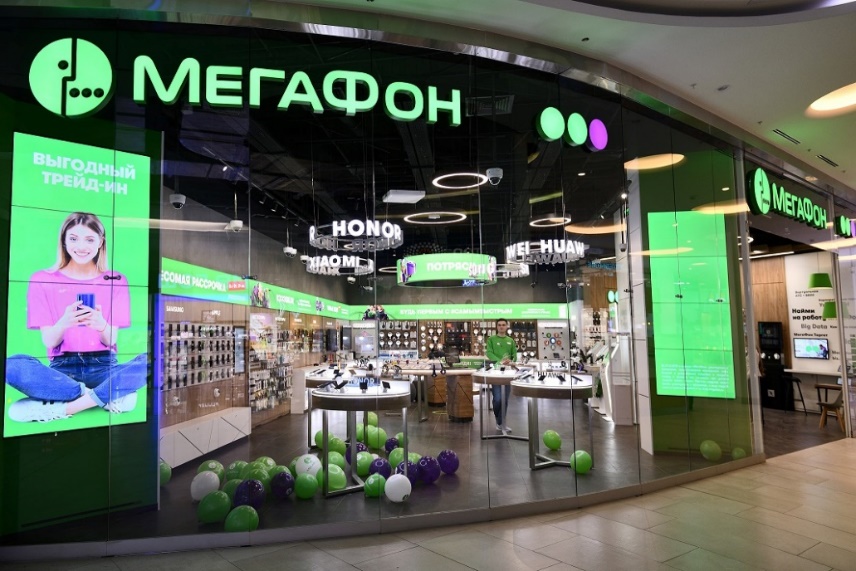 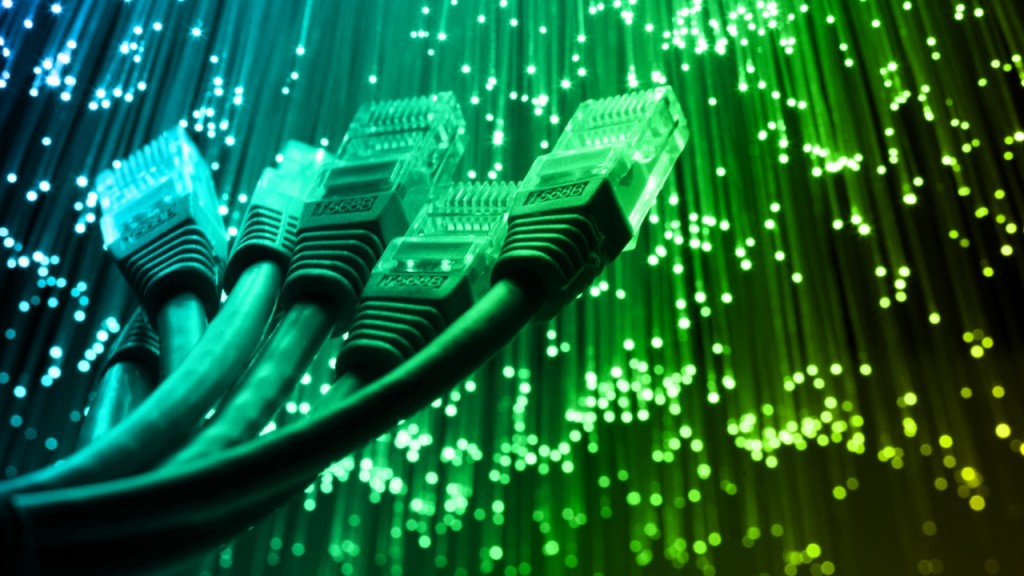 B2Х
B2O
B2C
8
Услуги мобильной и фиксированной связи, передачи данных, аренда каналов связи, доступа в интернет, телематические услуги, VAS-услуги.
Стратегия ПАО «МегаФон» «Развиваем цифровой мир». Миссия компании: «Подключаем возможности». «МегаФон дает своим Абонентам возможности для иного качества жизни либо потребления традиционных услуг в новом формате».Кредо компании: «Выбор № 1 и лучший партнер для жизни».
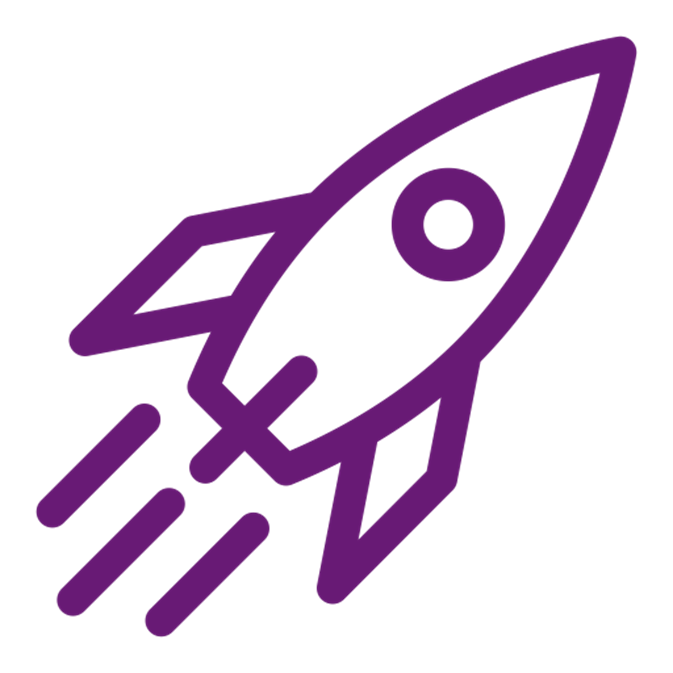 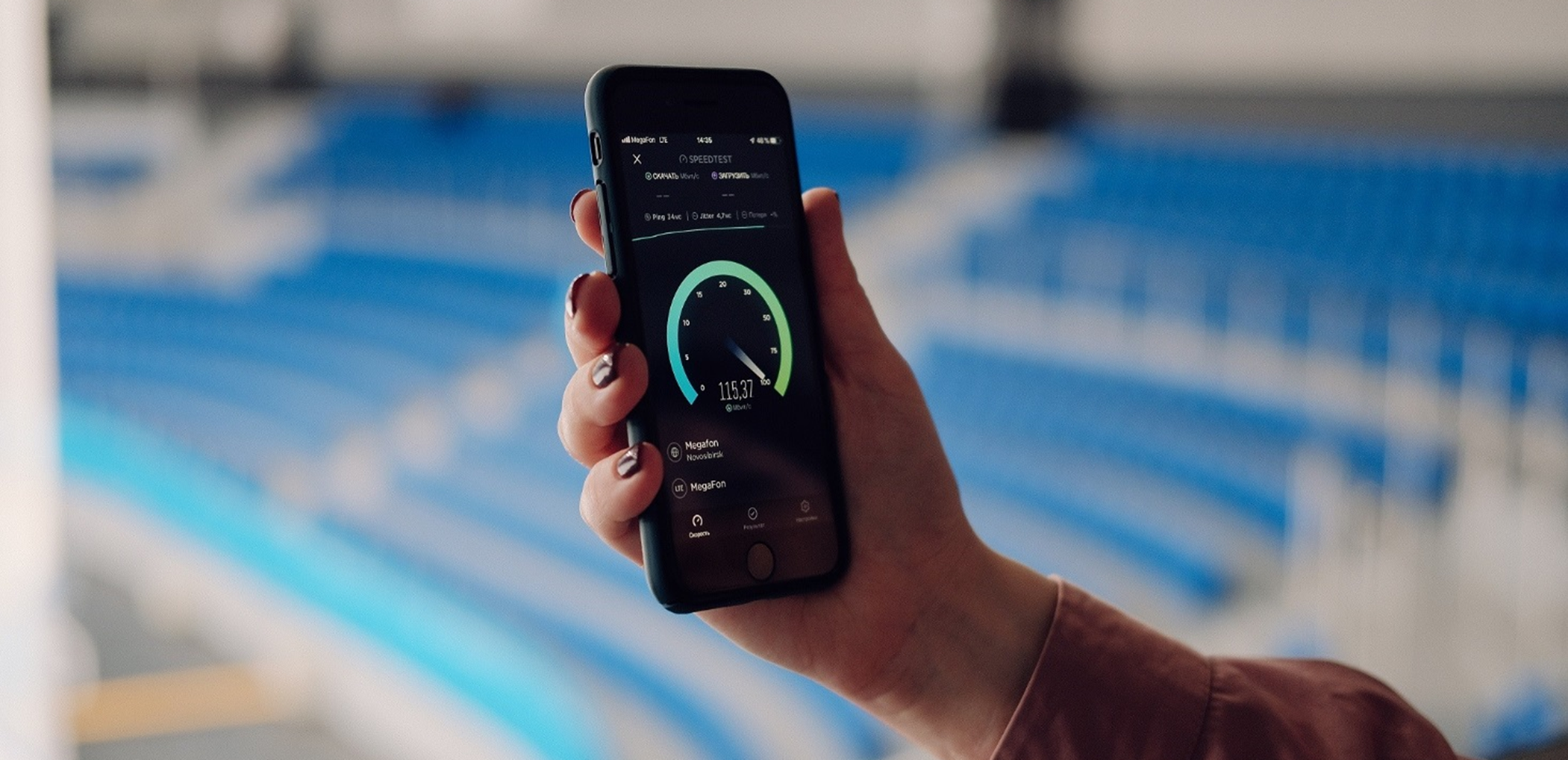 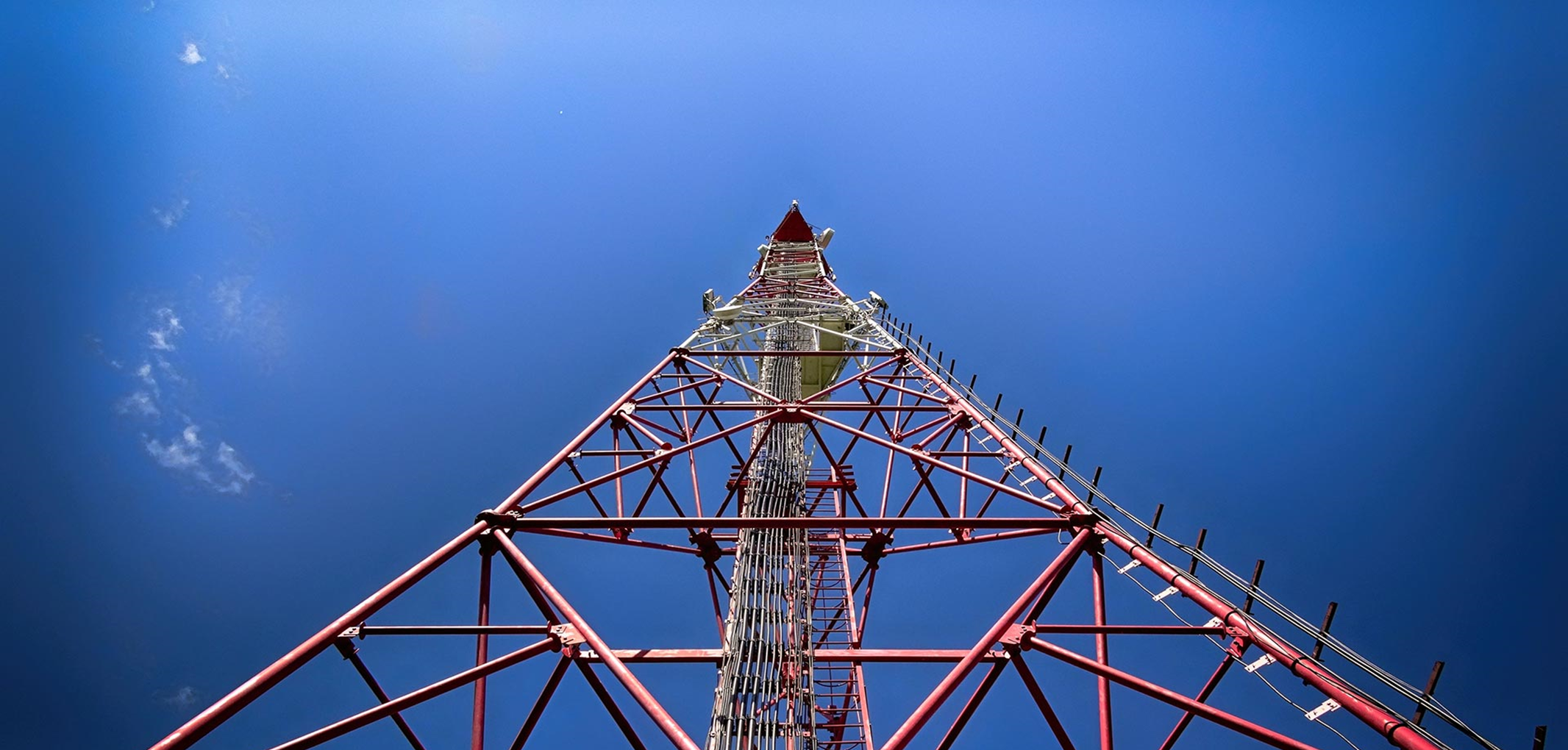 248 674
Основано на анализе данных
OOKLA® SpeedTest®
БС МегаФона в РФ
9
Проблема развития цифровых проектов
Ответ МегаФона
Портфель Лучших цифровых продуктов на рынке. 
Пилотирование и внедрение.
Технологии / Инвестиции.
Квалифицированный персонал.
Проверка решении на практике.
Рейтинг Подрядчиков.
Сервисная модель.
Вызов у Клиента
1. Наличие потребности в модернизации бизнеса и внедрении цифровых решений.
2. Проблема выбора Решения.
3. Риск реализации/ Опыт «0».
4. Отсутствие инвестиции.
5. Квалификация персонала.
10
Освоение нового рынка
Цель работы – повышение конкурентоспособности ПАО «МегаФон» путем создания системы продаж интеграционных услуг (ИКТ-решений  и цифровых сервисов) на основе Центра внедрения цифровых решений для корпоративных клиентов Саратовского регионального отделения Поволжского филиала ПАО «МегаФон».
Образ МегаФона как игрока на рынке Интеграционных услуг
Новые партнерства с Поставщиками и возможности для МегаФона
Новая выручка в сегменте В2Х
Развитие Клиентов и создание у них условий для внедрения цифровых сервисов
11
Матрица власти/интересов
12
SWOT-анализ
13
Задачи и этапы проекта
Подготовительный этап. 
1. Создать и обеспечить работу новой организационной структуры РО «Центра внедрения цифровых решений для корпоративных клиентов» нормативно-правовыми, кадровыми, материально-техническими, информационно-коммуникативными ресурсами.
Рабочий этап. 
2. Организовать систему продаж продуктов в рамках Центра.
3. Организовать работу не менее 3-х коммуникационных площадок в рамках Центра: 
	Площадка демонстрации технологических решений (на базе ИТК-решений и цифровых сервисов) для Заказчиков.
	Площадка для обмена опытом по внедрению цифровых технологии среди действующих 	Клиентов.
	Площадка для обучения персонала действующих и потенциальных Клиентов работе с 	цифровыми сервисами и технологиями. 
4. Организовать работу по внедрению, мониторингу и консультированию в вопросах эксплуатации одобренных Клиентами ИКТ-решений и цифровых сервисов. 
 Заключительный этап.
5. Провести анализ деятельности Центра, оценить эффективность и представить публичный отчет по проекту.
14
План-график проекта
15
Общее время реализации проекта – 6 мес. 
Выход на регулярные сделки – с 01 июля 2021 г.
РИСКИ ПРОЕКТА / УПРАВЛЕНИЕ
16
Снизить риски Проекта позволит привлечение Персонала с квалификацией Эксперт
Бюджет проекта
17
Использование внутренних резервов – 11% затрат.
Эффективность проекта (коммерческая)
Рост выручки в сегменте В2Х от направления Цифровых сервисов (ИКТ-решений) + 20% год к году.
Доля в выручке сегмента В2Х не менее 5% по итогам года.
Количество реализованных ИКТ-Проектов 3.
Расширение воронки продаж с Клиентами в 2 раза.
18
Эффективность проекта (социальные и маркетинговые показатели)
Создание системы формирования у Клиентов видения потенциальных зон внедрения ИКТ – решений и цифровых сервисов с учётом специфики их бизнеса.
Повышение квалификации руководителей и сотрудников действующих и потенциальных Клиентов в части использования цифровых технологии.
Формирование у действующих и потенциальных Клиентов образа ПАО «МегаФон» как игрока рынка интеграционных услуг.
19
Площадка обучения по ИКТ решениям и цифровым сервисам
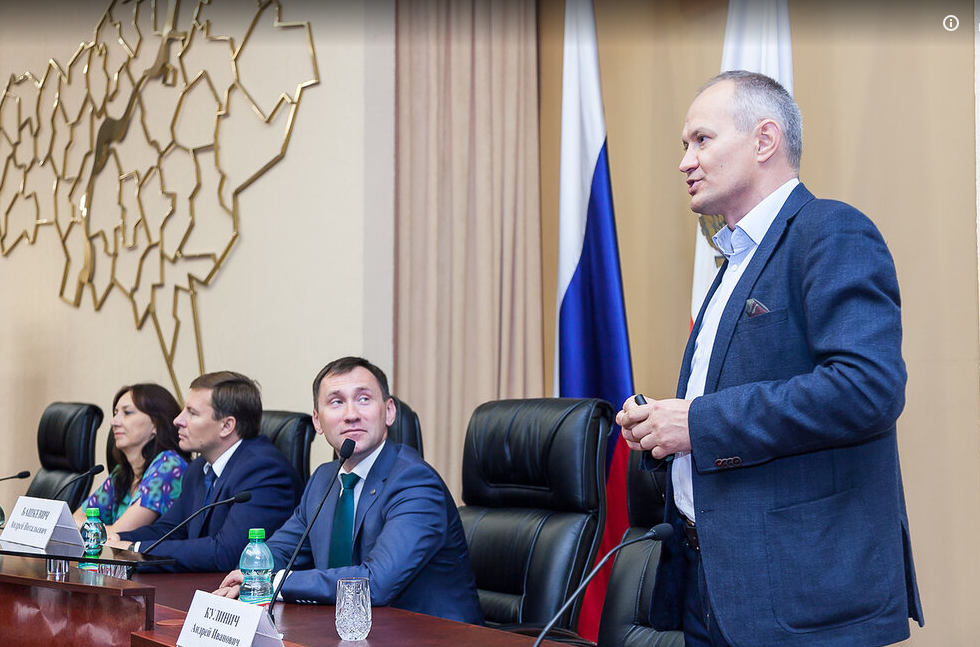 Зоны развития 
Информационная безопасность.
Большие данные в государственном управлении.
Облачные решения для оптимизации ИТ инфраструктуры.
Видеоаналитика.
Системы электронного управления.
Площадка демонстрации решений Центра (зона пилота)
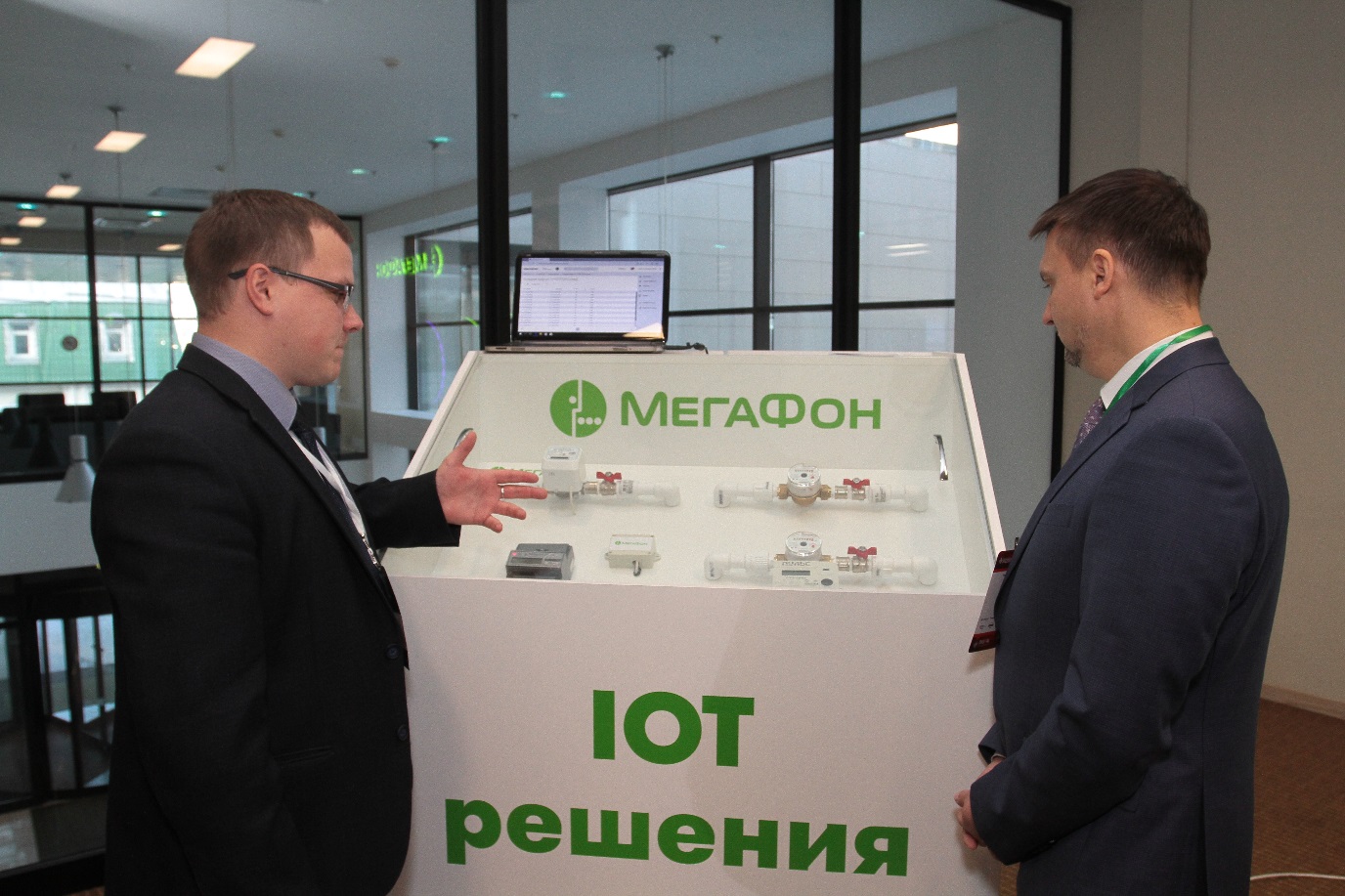 МегаФон для ЖКХ
«промышленный
интернет вещей» на базе стандарта NB-IoT
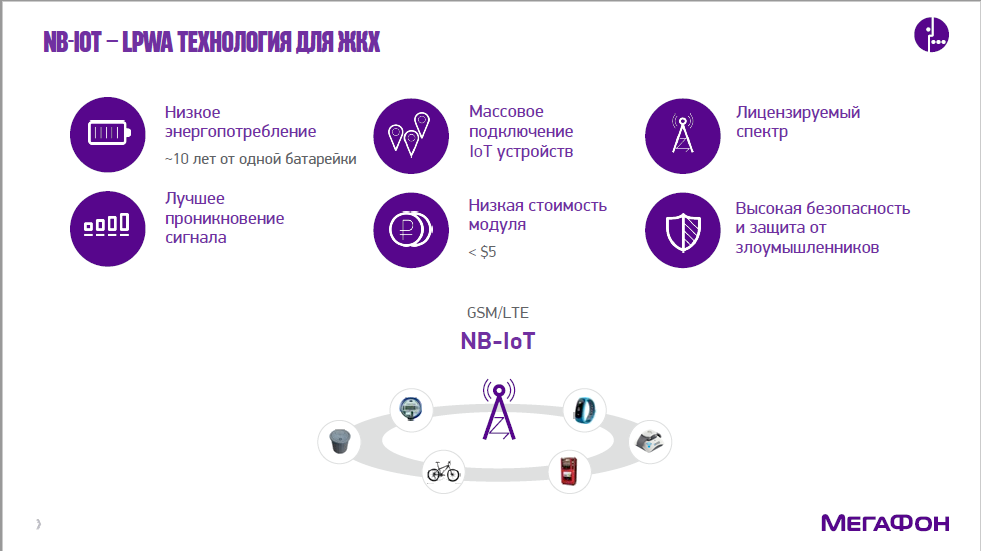 «Организация Центра внедрения цифровых сервисов 
для корпоративных клиентов Саратовского регионального отделения 
Поволжского филиала ПАО «МегаФон»
Автор проекта:
Башкевич Андрей Витальевич

Научные руководители:
Корсаков Юрий Александрович
Кандидат философских наук, доцент

Кондратов Дмитрий Вячеславович
Доктор физико-математических наук, заведующий кафедрой
22
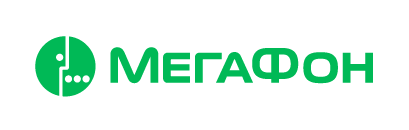